CHE 111 Fall 2020
Lecture 5 b
Molecular Orbital Theory (MO)
Overview/Topics
Flaw in VBT
Atomic vs Molecular Orbitals
BO vs NBO
Sigma vs Pi Bonds
Paramagnetic vs Diamagnetic
Bond Order
Skills to Master
Homework 5b
Additional Useful Links
https://courses.lumenlearning.com/chemistryformajors/chapter/molecular-orbital-theory/ 
Google/You Tube
Read
OER – Chapter 5.4
Flaws in VBT
Fails to explain resonance or delocalization well
Fails to predict Magnetic Properties (Example O2)
Atomic Orbital - e- still belongs to a single atom vs Molecular Orbitals - e- is around both atoms in a molecule
Atomic Orbital
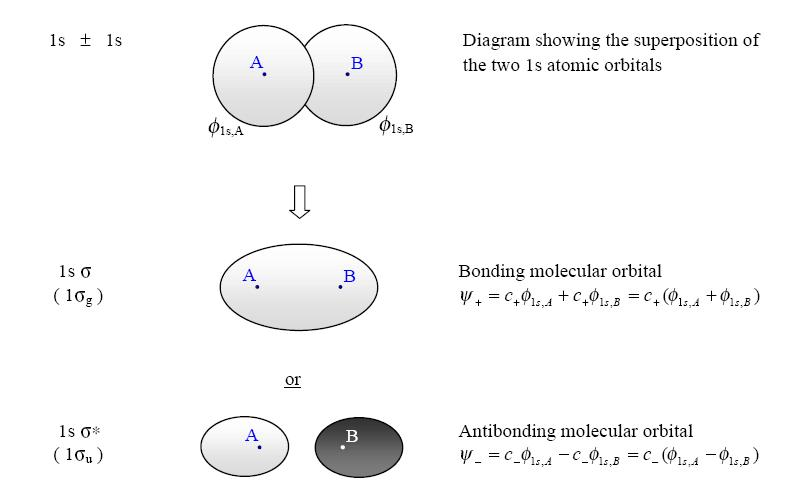 Molecular Orbital
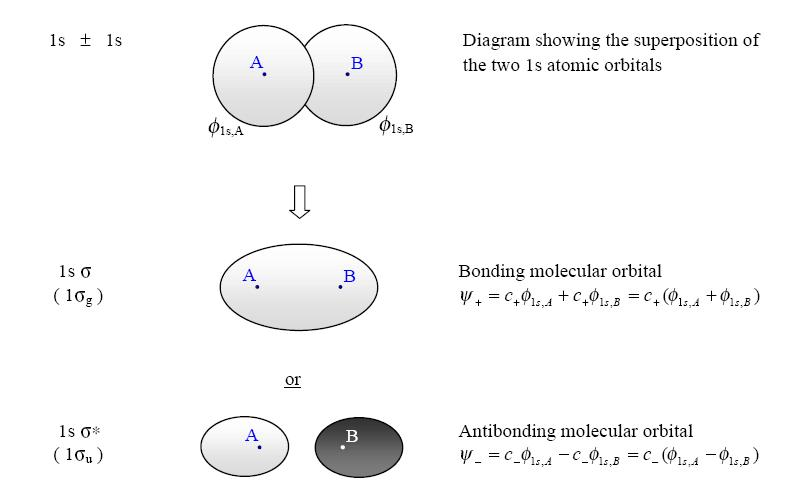 Diamagnetic vs Paramagnetic
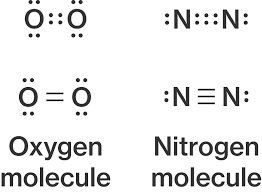 Diamagnetic
no unpaired e-
Not effected by magnetic field
Paramagnetic
unpaired e-
Effected by magnetic field
Theoretically – both are Diamagnetic
Experimentally – O2 = paramagnetic
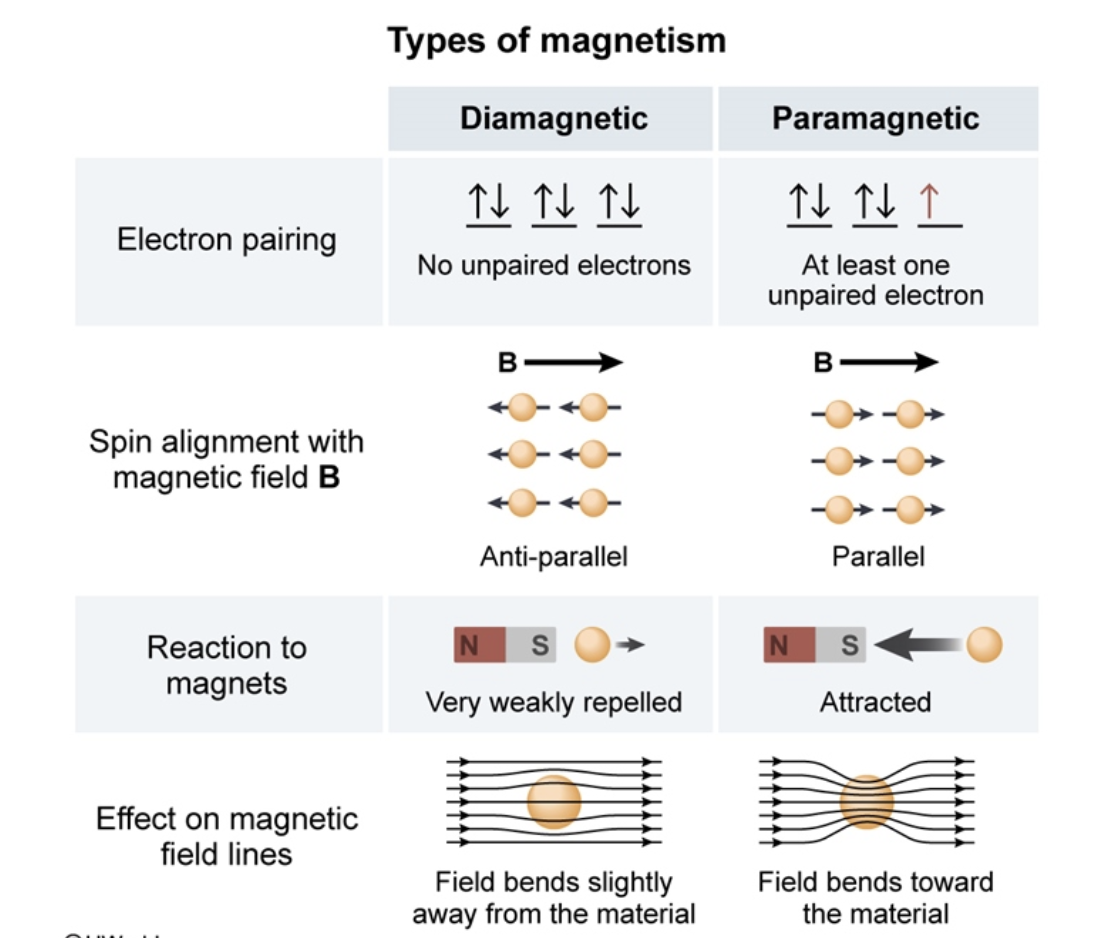 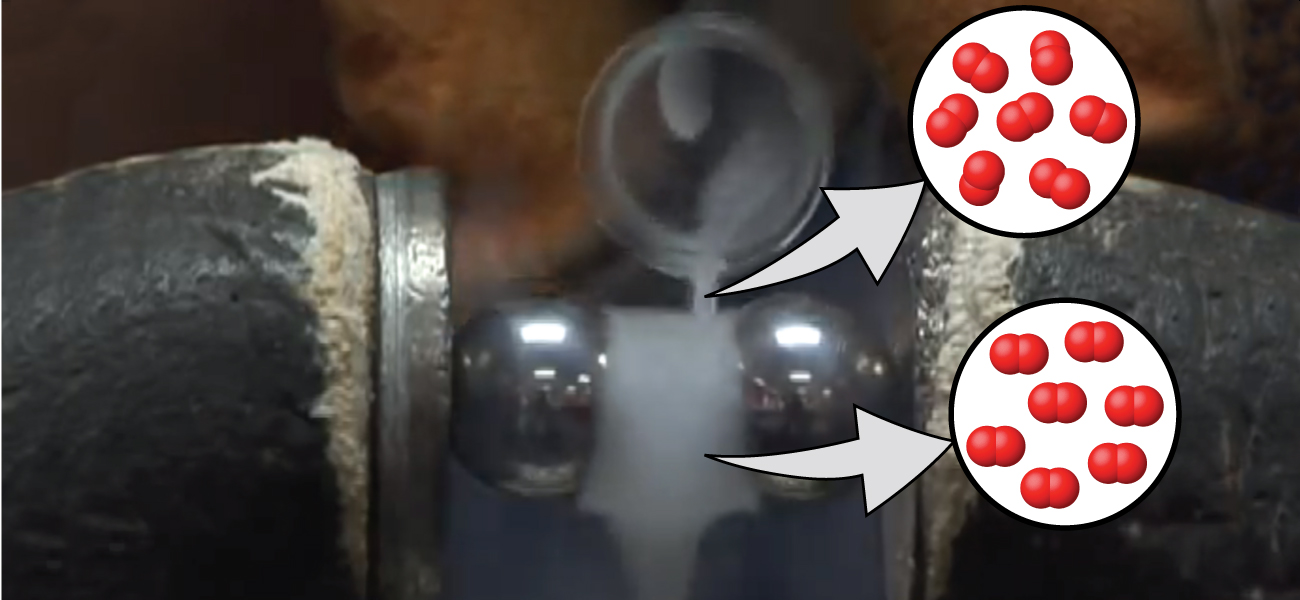 https://mediaspace.wisc.edu/media/Paramagnetism+of+liquid+Oxygen+Short+Ver+cropped/1_y4u5ppmq
Molecular Orbital Theory (MO or MOT)
Scary Math!
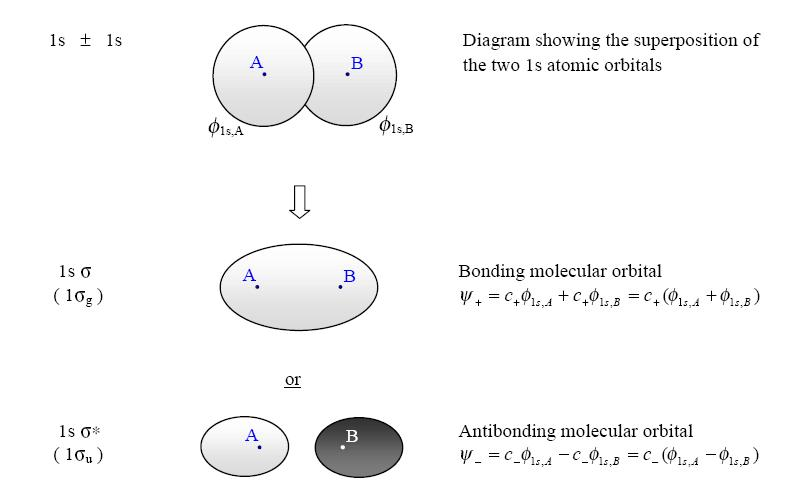 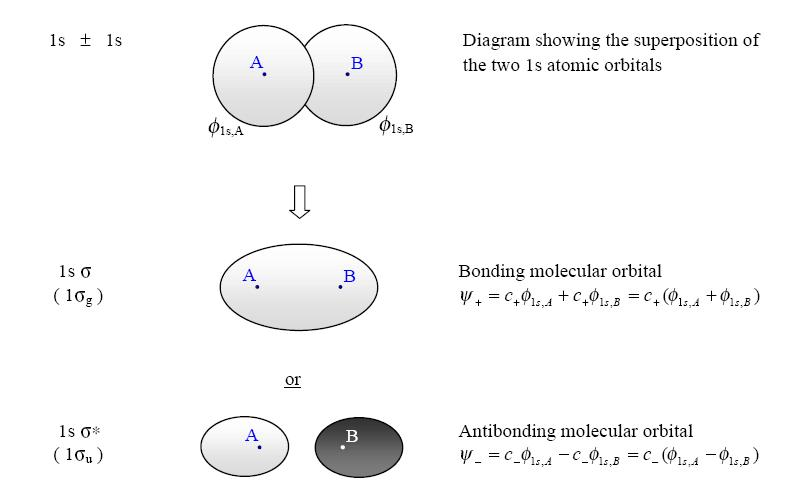 Electrons in bonds are in “Molecular” orbitals not “Atomic” Orbitals
Computers use a “trial” wave-function and modify it to minimize the energy (repeat until you can’t reach a lower energy)
LCAO – Linear Combination of AO to form MO (weighted average)
Constructive vs Destructive Interference
Atomic Orbital
Molecular Orbital
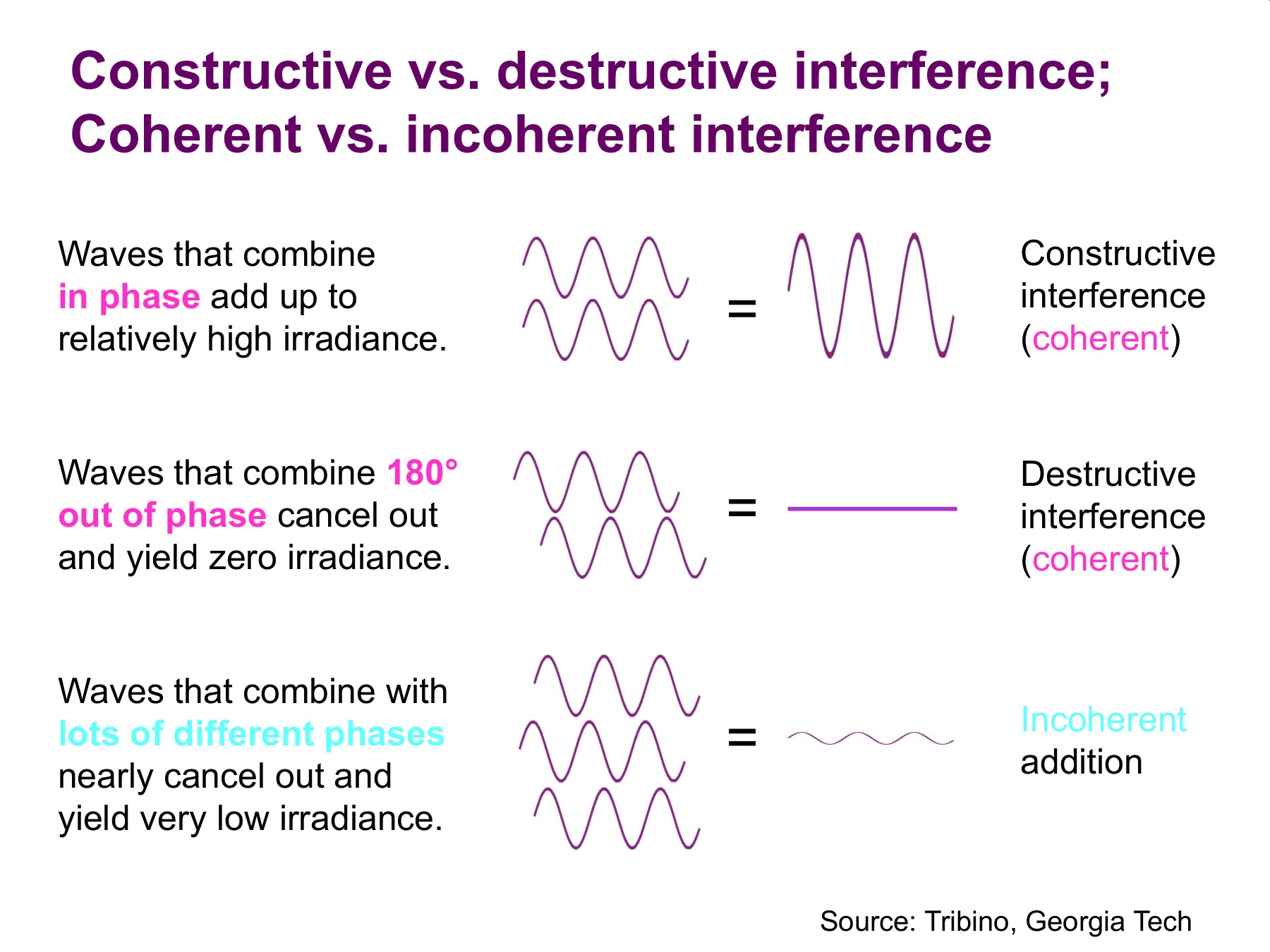 MO Theory – Adding AO to get MO
Non-bonding Orbital (NBO)
*aka Antibonding
Higher in Energy
Node with ZERO e- density
Destructive Interference
σ*1s
AO
MO
AO
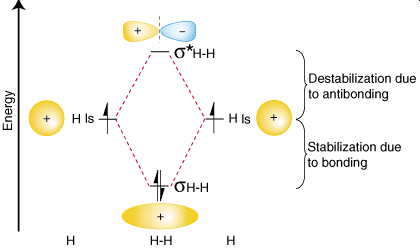 σ*1s
σ1s
Bonding Orbital (BO)
Lower in Energy
e- density between atoms
Constructive Interference
σ1s
MO – H2 Molecule
A different perspective
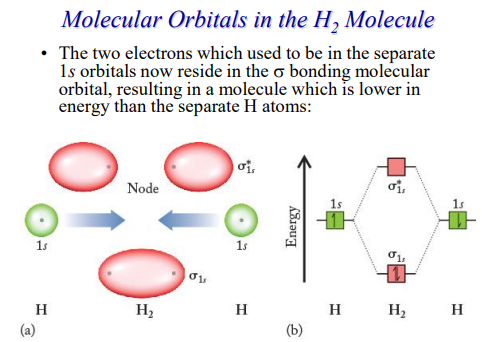 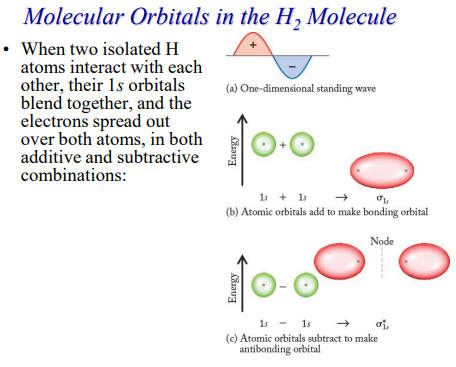 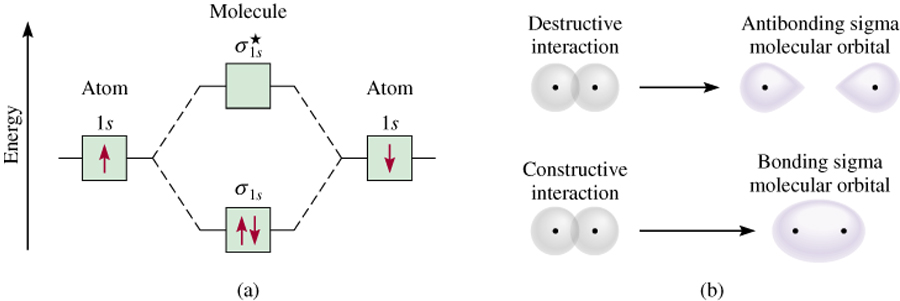 MO – 2p + 2p
Sigma (σ) vs Pi (π)
Sigma (σ) BO
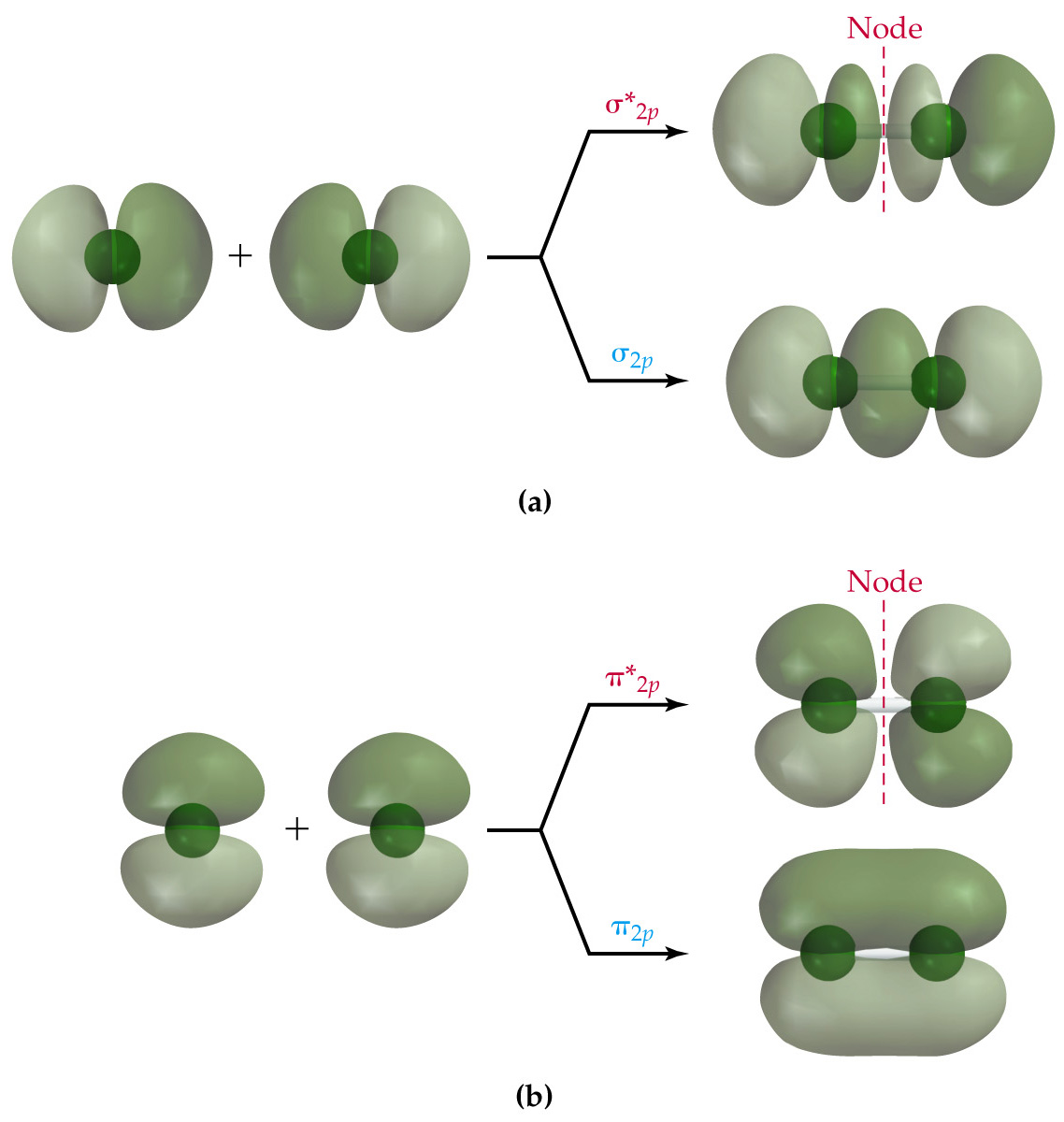 head to head overlap
e- density between atoms
σ*2p
σ2p
Pi (π) BO
overlap is side to side
e- density above and below atoms
π*2p
x2
π2p
MO – Energy Diagram
(2p – orbitals)
You will be given blank energy level diagrams
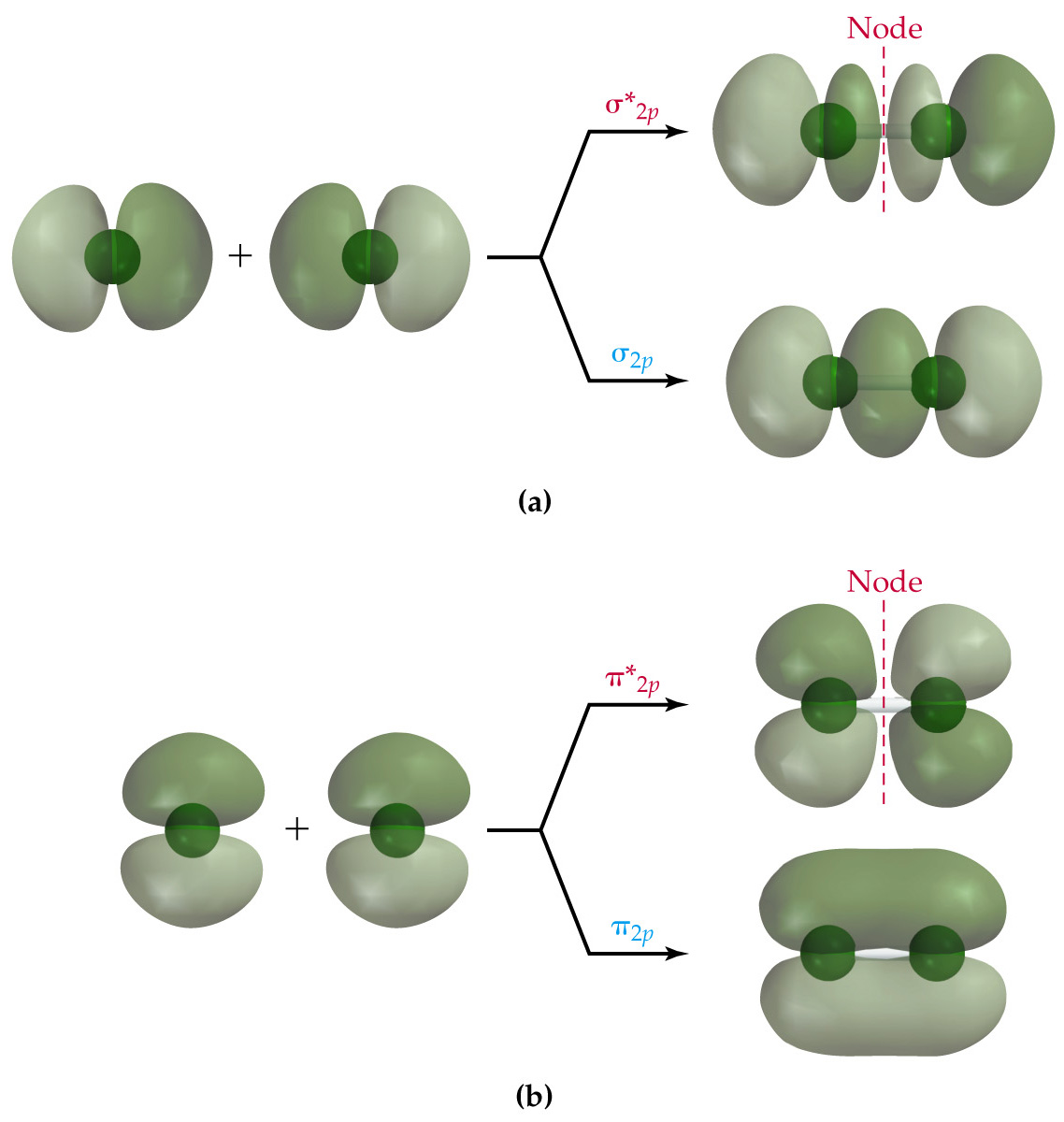 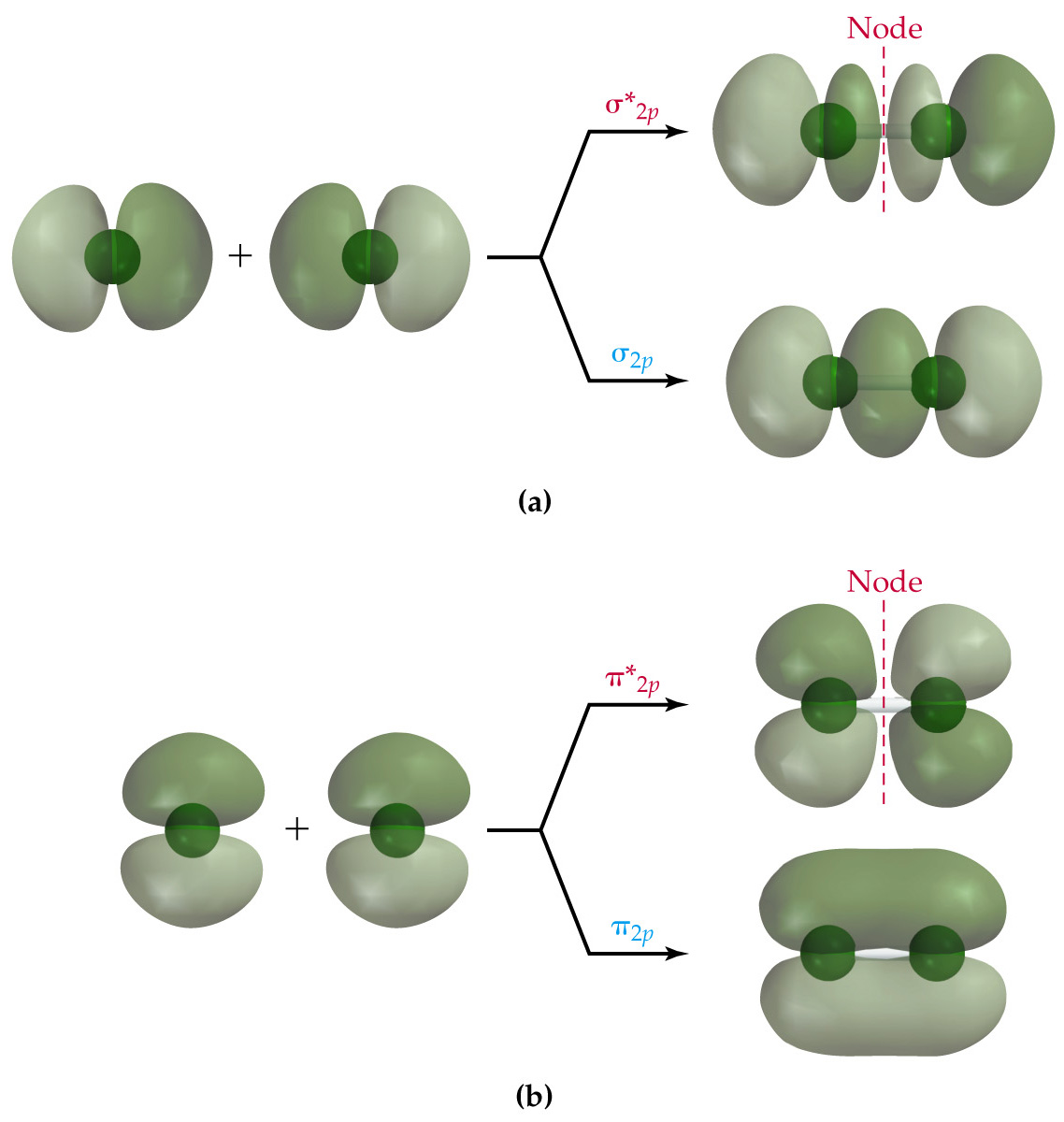 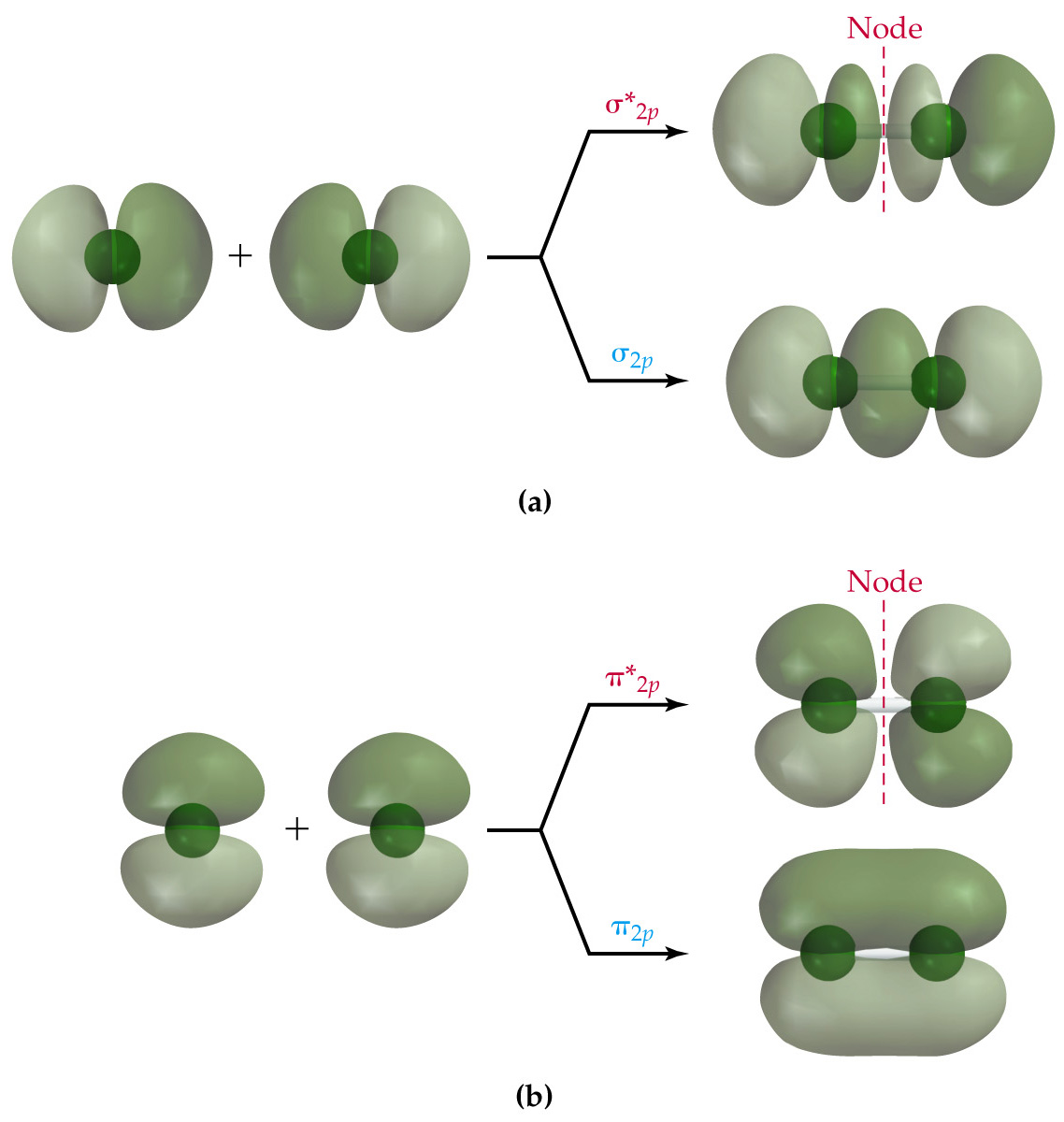 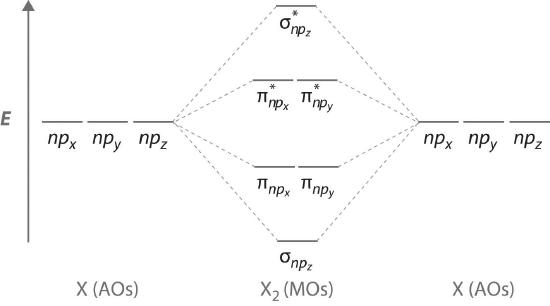 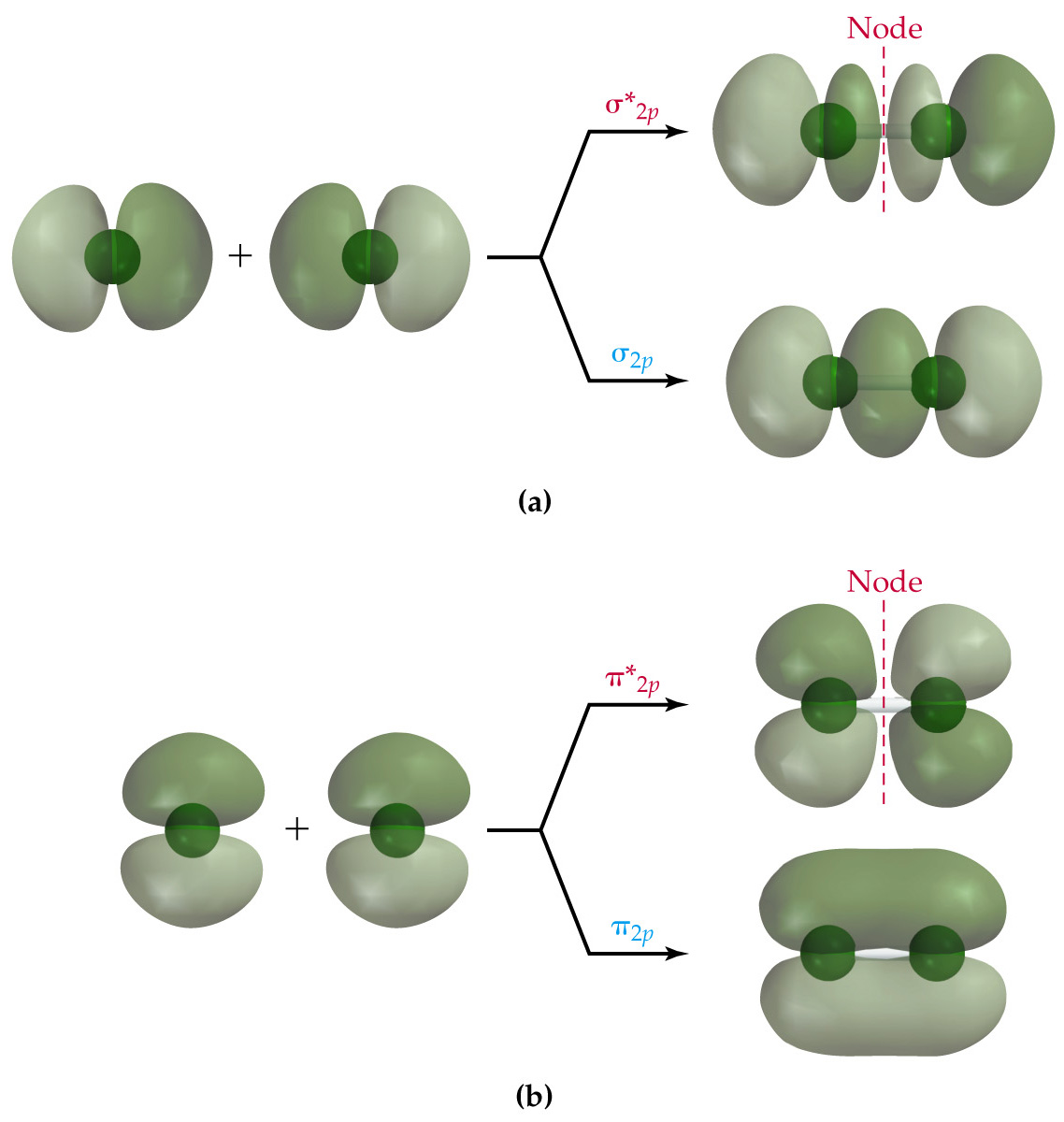 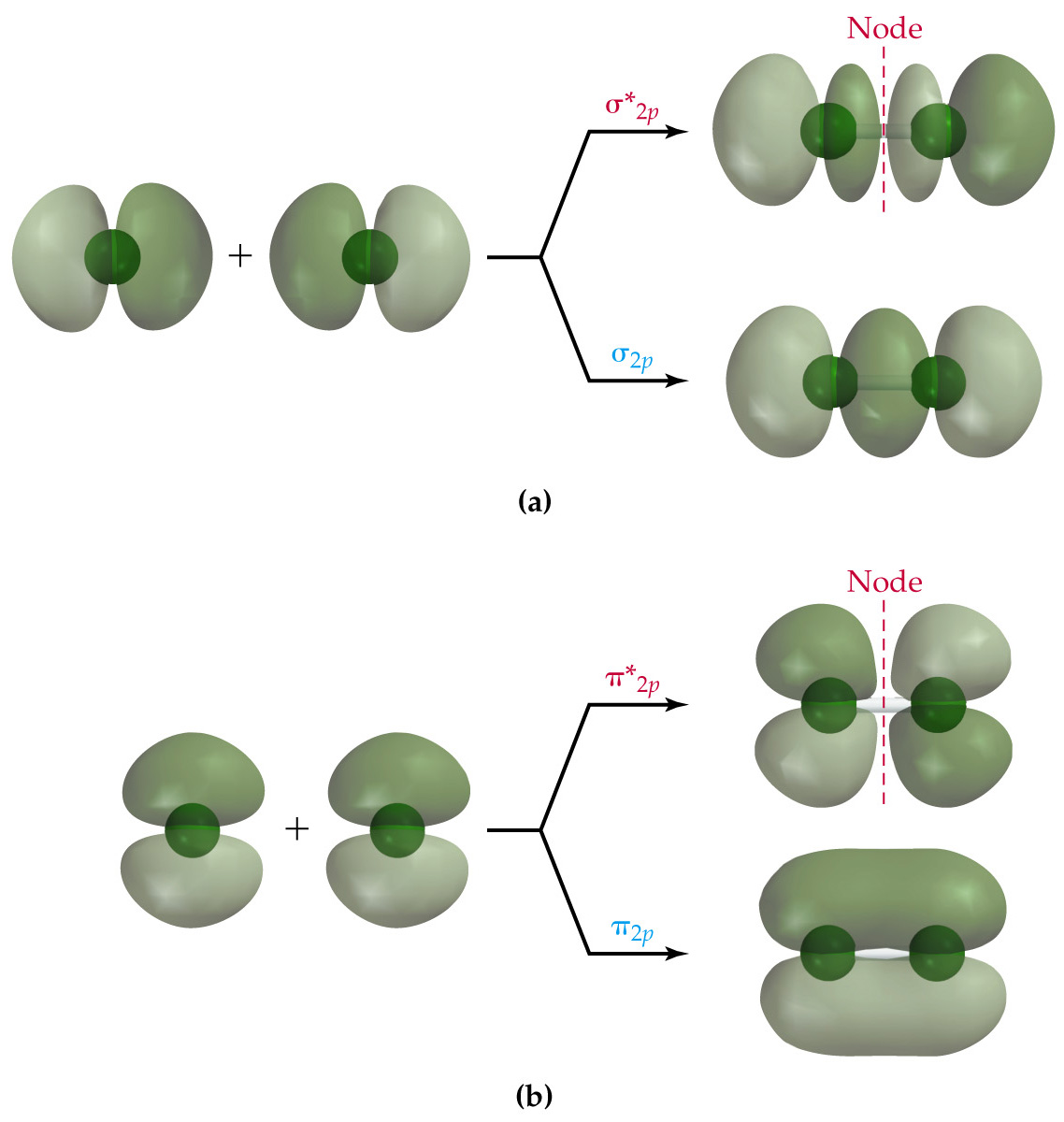 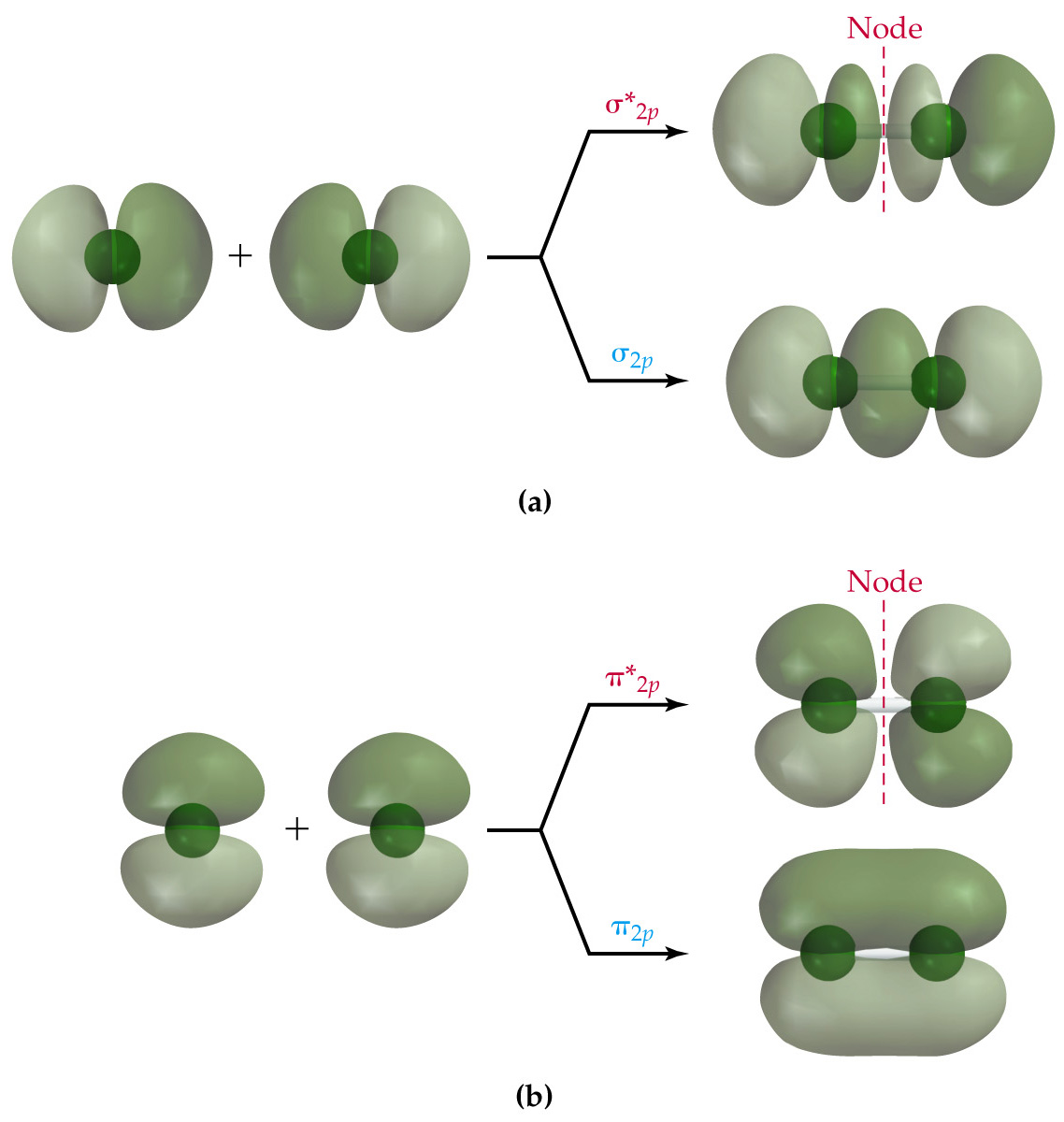 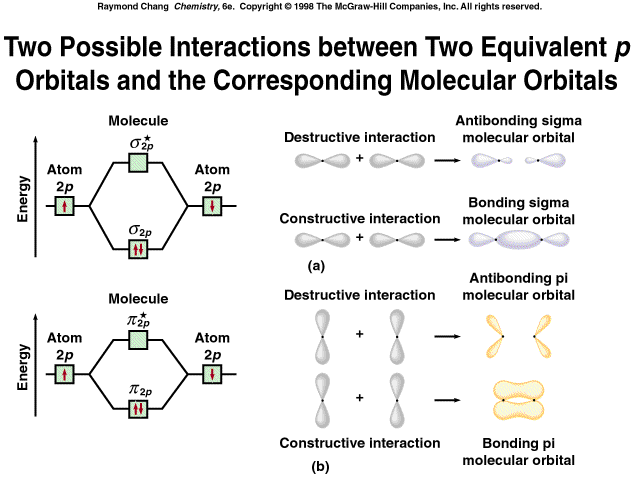 MO Rules
You will be given blank energy level diagrams
# of MO = # atomic orbitals
BO = lower energy, more stable
NMO = higher energy less stable
Fill all orbitals low E to high E
Pauli Exclusion – Degenerate orbitals fill separately, spin aligned
#e- in MO = sum of all e- in an atom (though tend to ignore inner shell/core e-)
Shorthand Notation
Similar to 1s2, 2s2 etc.
(σ2s)2 (σ*2s)2 (π2p)4 (σ 2p)2
Bond Order
Diamagnetic vs Paramagnetic
# of bonds formed between atoms
Can be non-integer values
> 0 = molecule/ion can “exist”
Di = all e- are paired
Para = unpaired e-
# bonding e- - # nonbonding e-
Bond Order =
2
Determine # electron
Fill in AO and MO
Fill low to high E
Calculate Bond Order
Determine # electron
Fill in AO and MO
Fill low to high E
Short hand notation
Calculate Bond Order
Di or Para?
Lets Try It:
Why is H2 a diatomic but He2 is not?
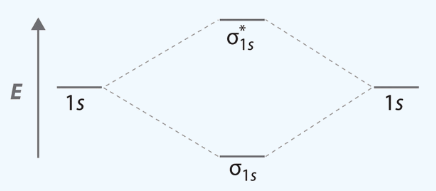 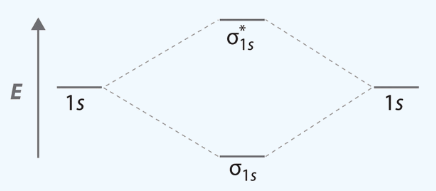 He2
H2
Determine # electron
Fill in AO and MO
Fill low to high E
Short hand notation
Calculate Bond Order
Di or Para?
You Try It:
Which of the following molecules “exists” H2+ and H2- ?
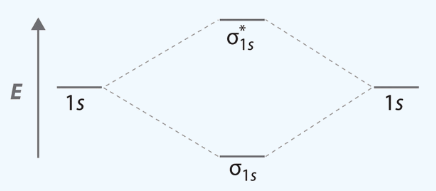 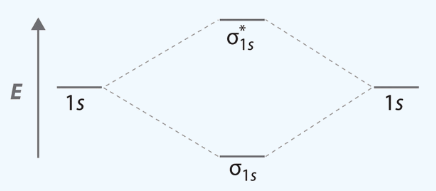 H2-
H2+
2nd row elements and molecules
It’s been way to easy until now…
LCAO – includes all orbitals (s and p) at once
Changes energy levels of MO orbitals depending on the amount of s-p mixing and how close the levels are in energy.
Swap π2p and σ2p orbitals
Large s-p mixing effect
Small s-p mixing
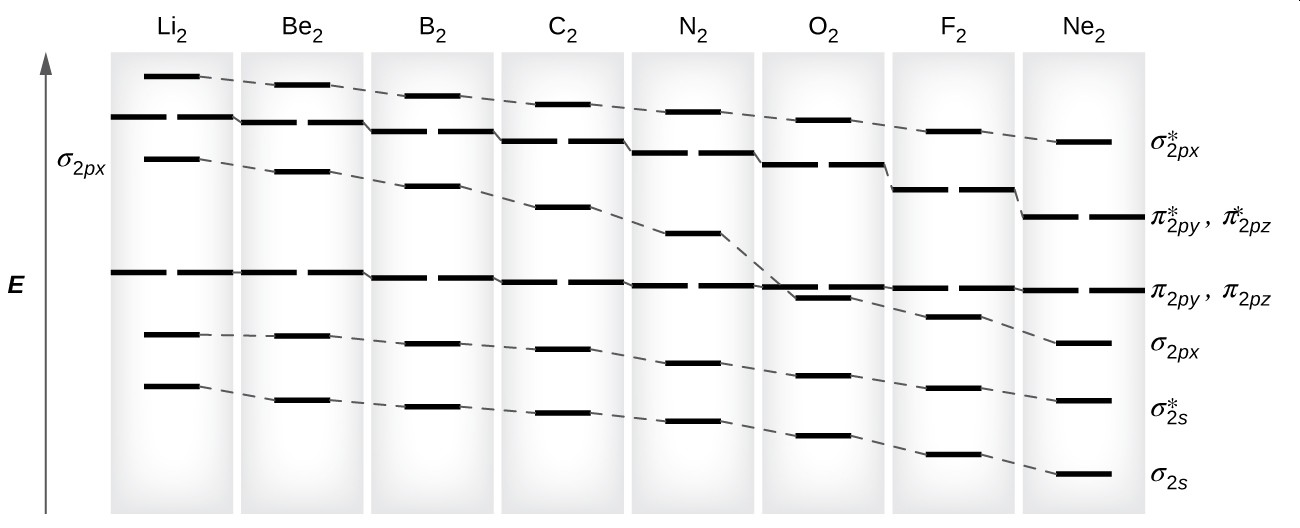 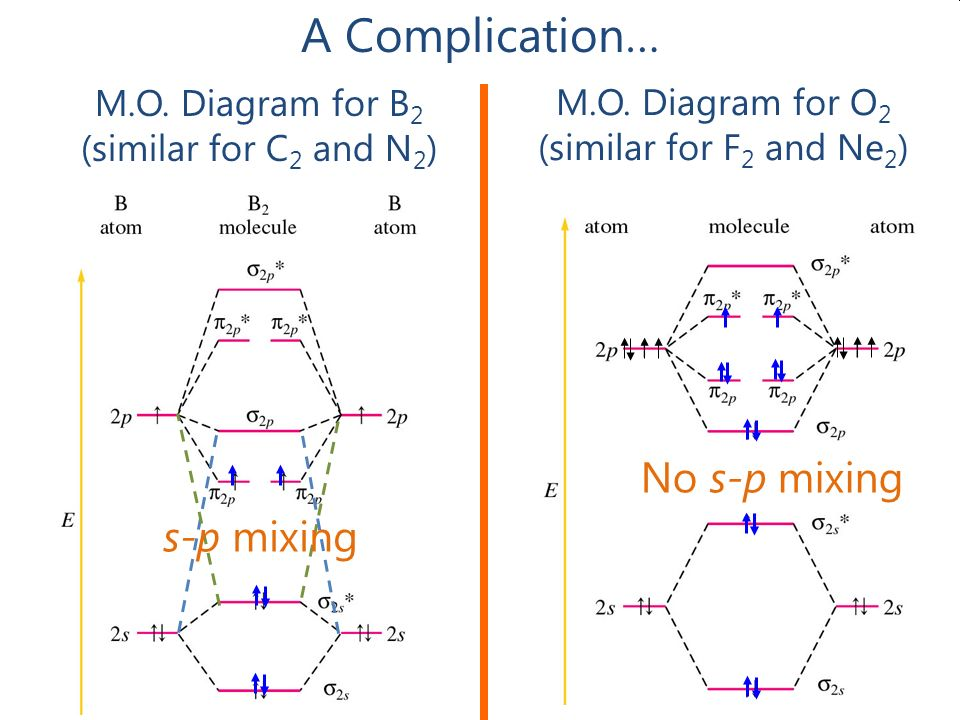 You will be given blank energy level diagrams
Determine # electron
Fill in AO and MO
Fill low to high E
Short hand notation
Calculate Bond Order
Di or Para?
Lets Try It:
Determine BO of Li2 and Be2
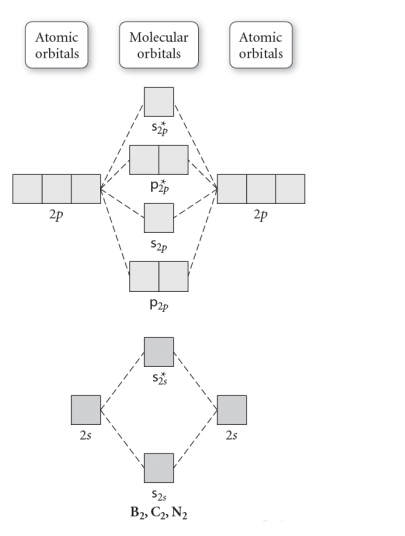 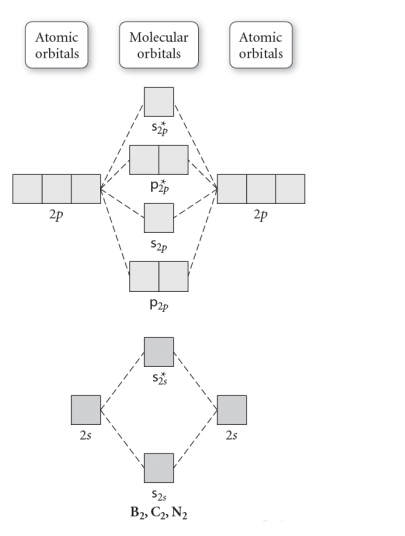 Be2
Li2
You Try It:
Determine BO of B2 and C2
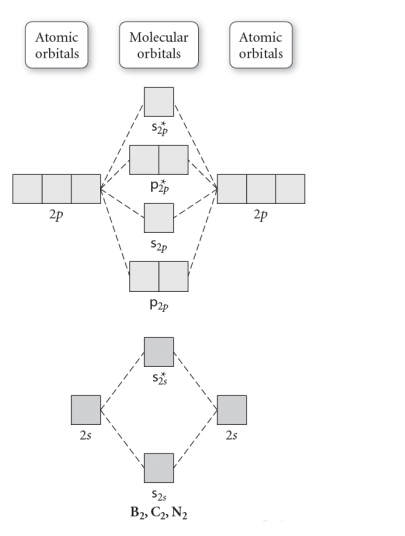 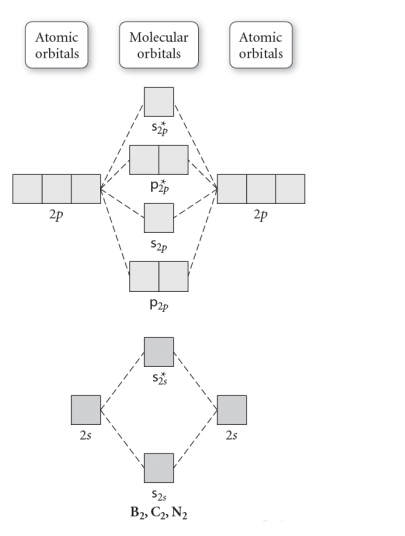 B2
C2
You Try It:
Determine BO of N2 and O2
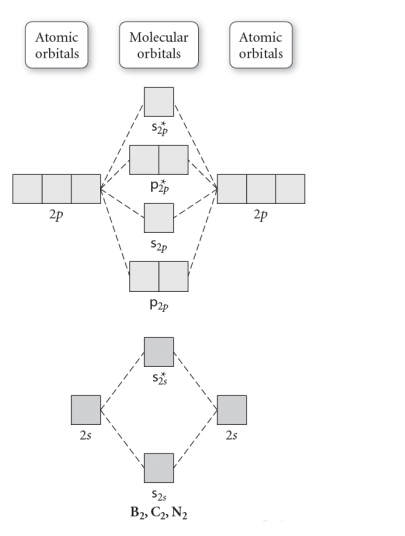 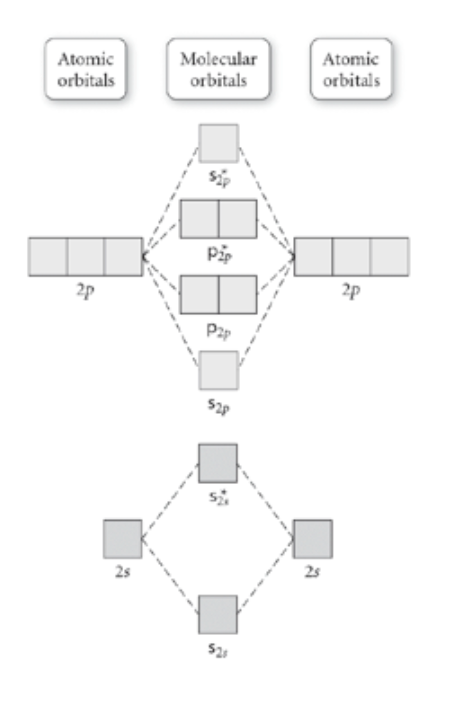 N2
O2
A closer look at O2
Diamagnetic or Paramagnetic
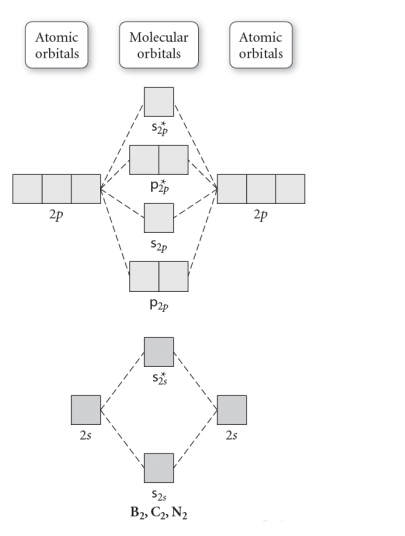 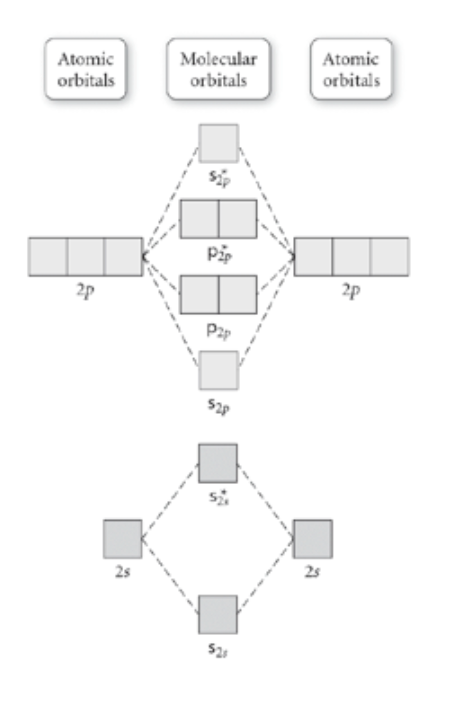 s-p orbital mixing
No s-p orbital mixing
Advanced Topics
Heteronuclear Molecules
Note: Due to differences in EN the energy levels don’t line up
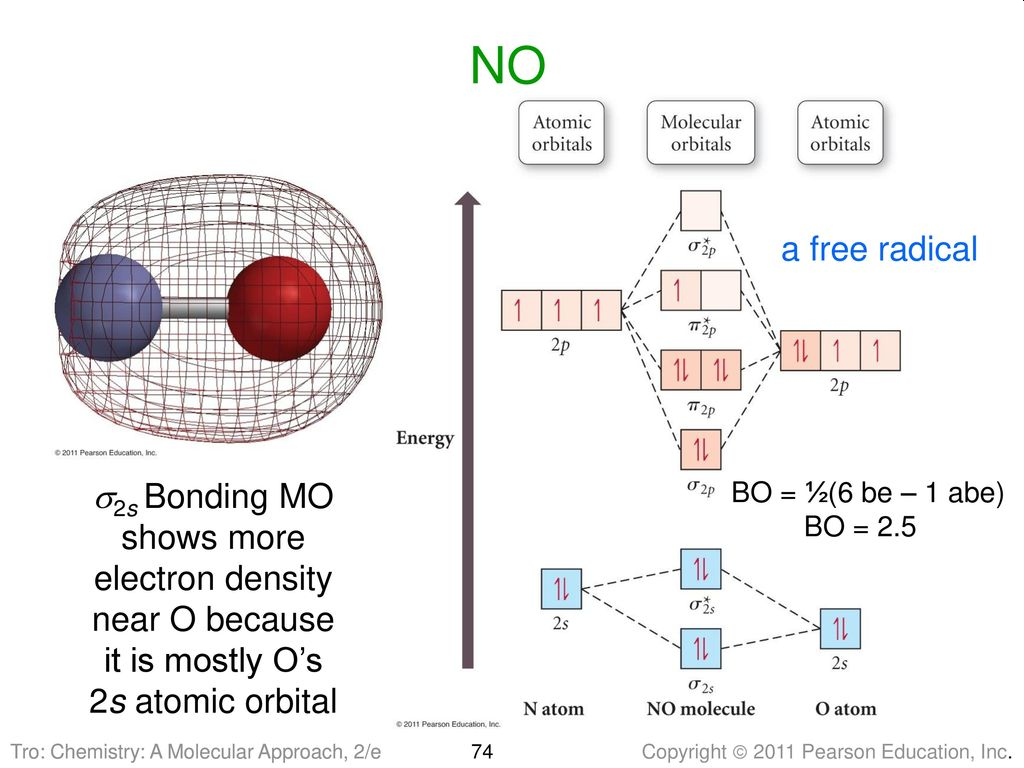 Advanced Topics
Solid State Chemistry
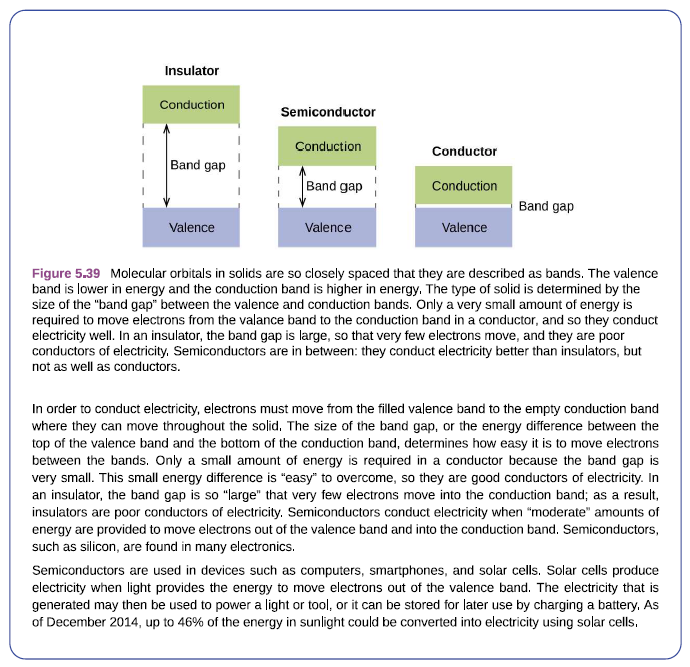 Advanced Topics
Delocalization in Benzene
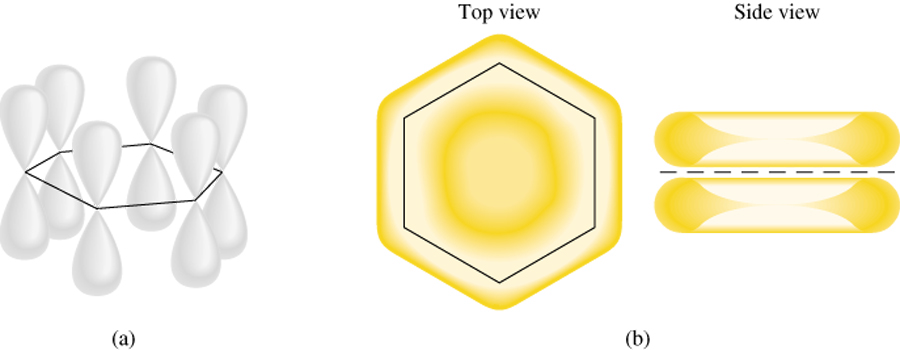 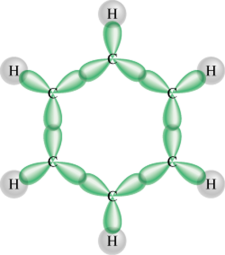 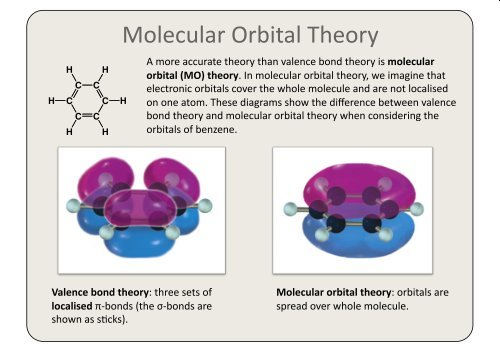 LS vs VBT vs MO theory
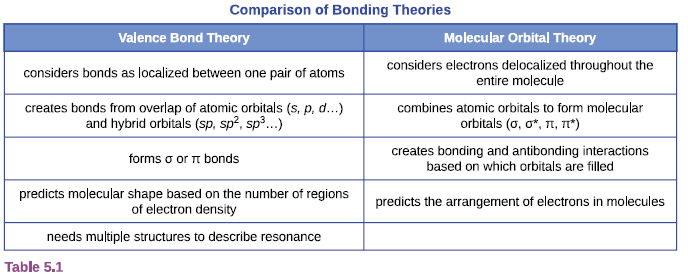 Lewis Structures
Bond – two shared e-
Counts dots
All bonds same
VSEPR – predicts shapes
Violations, FC, Resonance etc
Quick and Easy
Not too bad
Pain in the Arse
Annoying:  All the MO theory examples are normally just two atoms so its difficult to see the difference between atomic and molecular orbitals
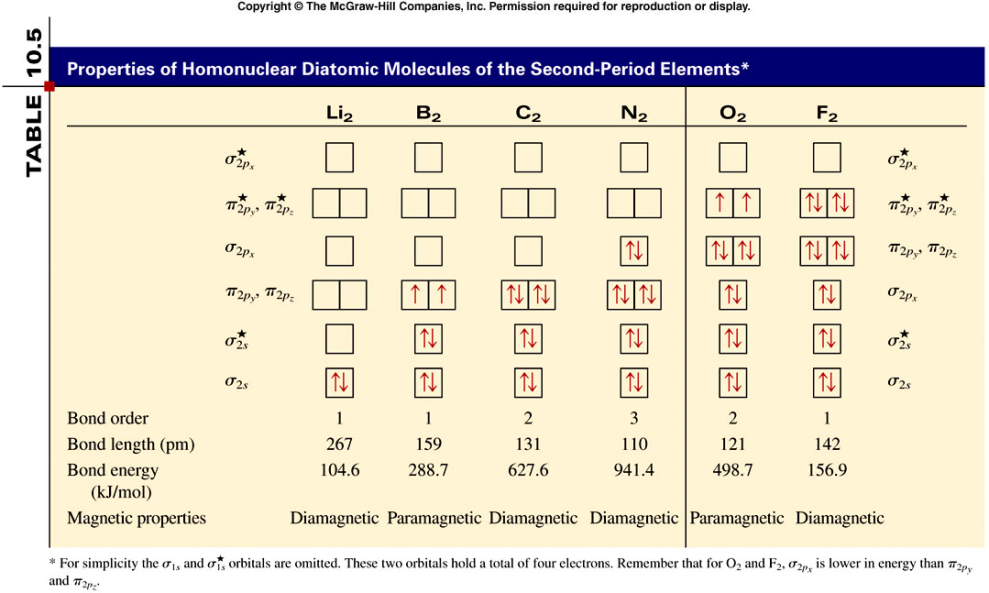